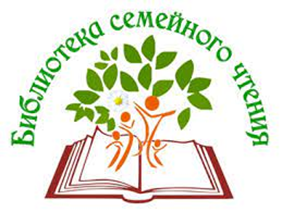 Книга - источник знаний, надежный друг и великий доктор детских душ.
КГУ «Общеобразовательная школа № 19» отдела образования города Темиртау управления образования Карагандинской области
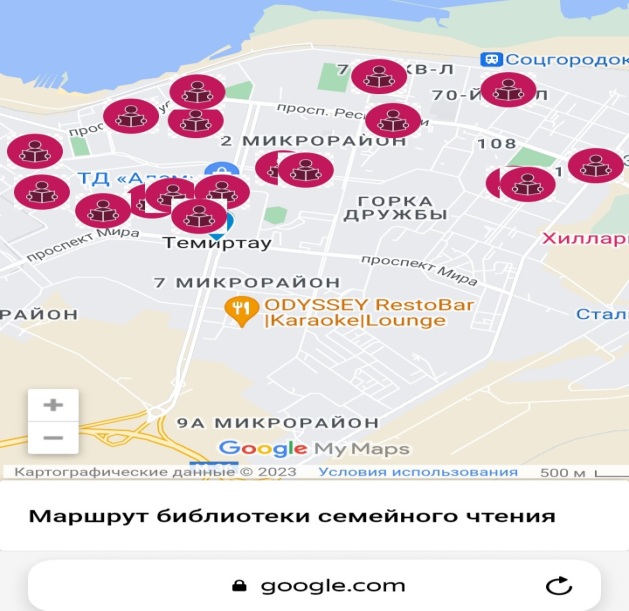 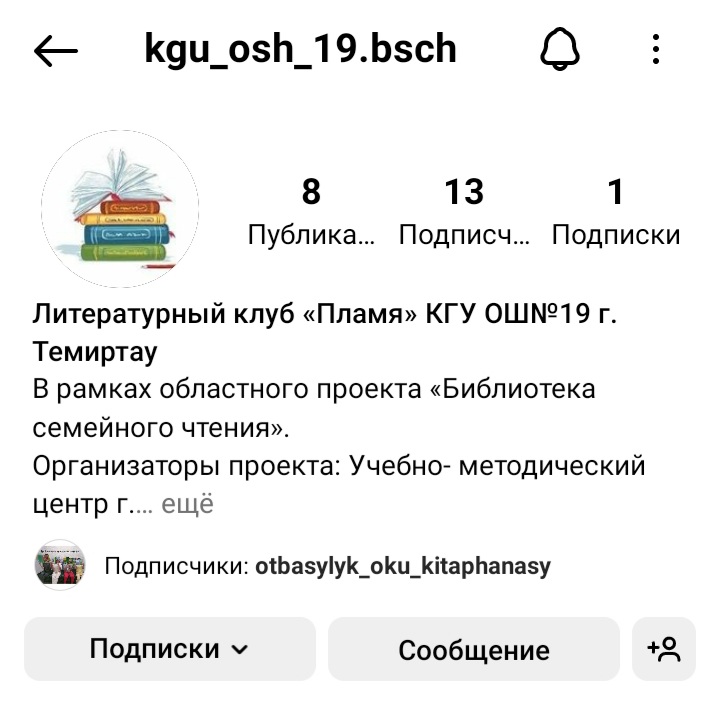 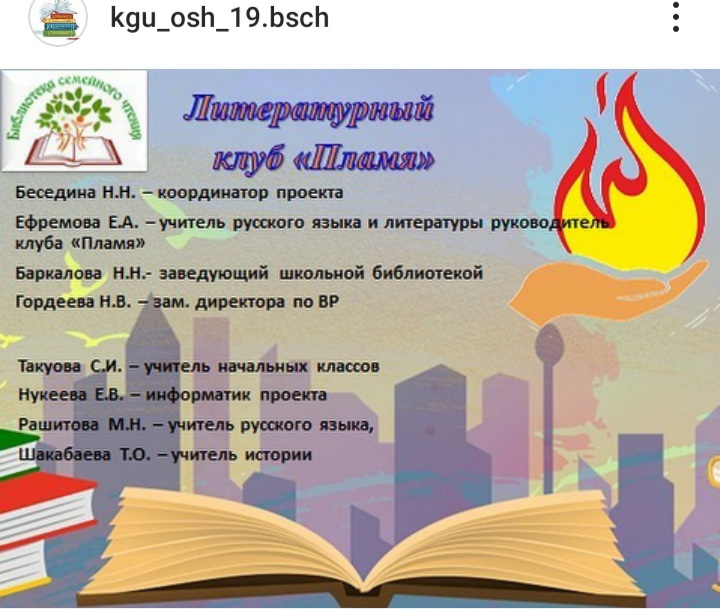 https://www.google.com/maps/d/edit?mid=1GHfboUyqbK9BK9KLKyxm00dguuQTlh8&usp=sharing
https://instagram.com/kgu_osh_19.bsch?igshid=MzRlODBiNWFlZA==
Цели проекта «Библиотека семейного чтения»: способствовать возрождению семейного чтения через укрепление ценностных ориентаций подрастающего поколения.
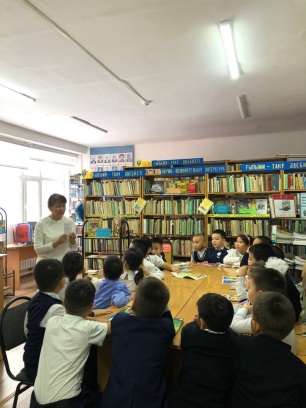 Задачи проекта: 
1. Создать литературный клуб, объединяющий учителей, родителей, учеников, писателей и поэтов, музыкантов с целью объединения творческой молодежи и создания творческого клуба. 
2. Создать информационное пространство с целью трансляции проделанной работы и обмена опытом в рамках реализации проекта «Библиотека семейного чтения». 
3. Исследовать малую родину, выявить культурные и литературные/языковые места региона. 
4. Совместно с представителями культурных центров и библиотек провести конкурсы творческих работ, выставки книг, детских рисунков, литературных чтений, семейных газет, театральных постановок по прочитанным произведениям. 
5. Создать электронную карту культурно-досуговых и литературных мест малой родины. 
6. Провести конкурс на выявление лучшей литературной карты региона (первый этап). 
7. Выявить писателей и поэтов малой родины. 
8. Выявить писателей и поэтов малой родины среди подрастающего поколения. 
9. Создать сборник произведений писателей и поэтов малой родины, направленный на возрождение и укрепление ценностных ориентаций школьников. 
10. Провести конкурс на лучший сборник произведений писателей и поэтов региона (второй этап). 
11. Проводить мастер-классы, выступления литературных клубов с целью обмена опытом и изучения эффективных методов работы по реализации проекта. 
12. Создать аудиокнигу, озвученную творческой группой с целью применения ее в работе учителя. 
13. Провести конкурс на лучшую аудиокнигу в рамках проекта «Библиотека семейного чтения» (третий этап). 
14. Провести практические семинары по методике применения эффективных способов работы, позволяющих применение в интерактивном режиме базовых умений и навыков на практике. 
15. Популяризация литературного чтения среди учителей, учащихся и родителей. 
16. Пропаганда семейных ценностей и повышение престижа семьи. 
17. Интеграция языка и литературы с различными видами искусства в целях формирования духовно развитой личности. 
18. Использование интерактивных технологий в процессе реализации проекта. 
19. Воспитание и пропаганда у подрастающего поколения чувства патриотизма, любви и уважения к Родине.
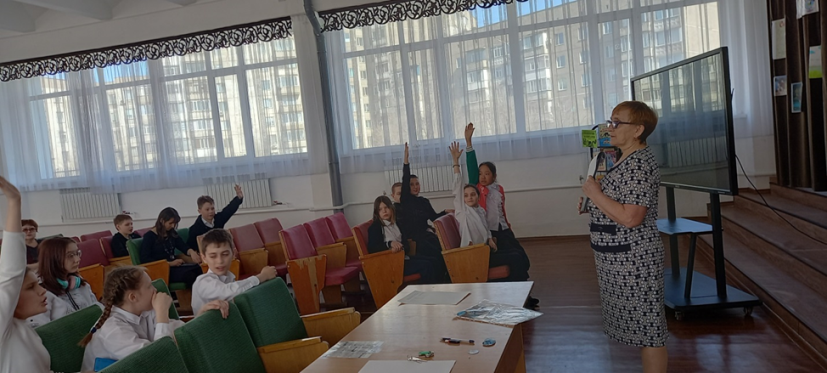 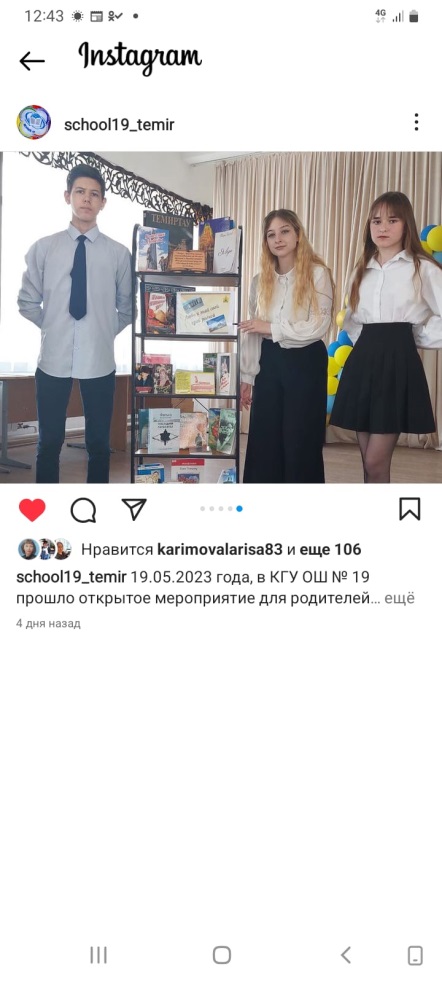 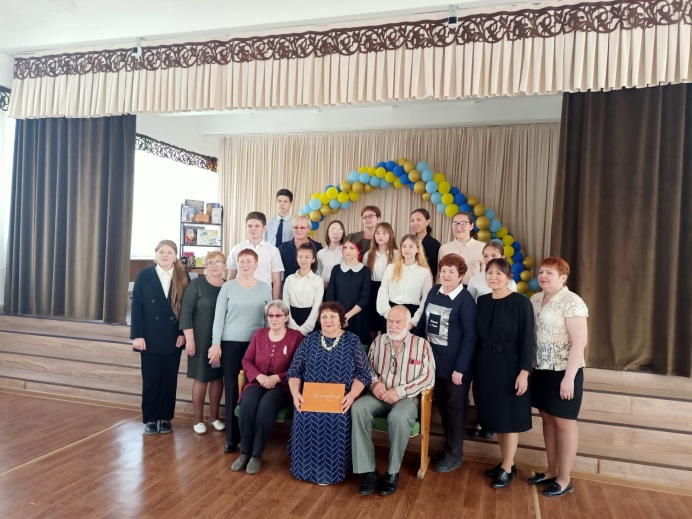 Областной конкурс на лучшую карту языковых мест в рамках проекта «Библиотека семейного чтения»
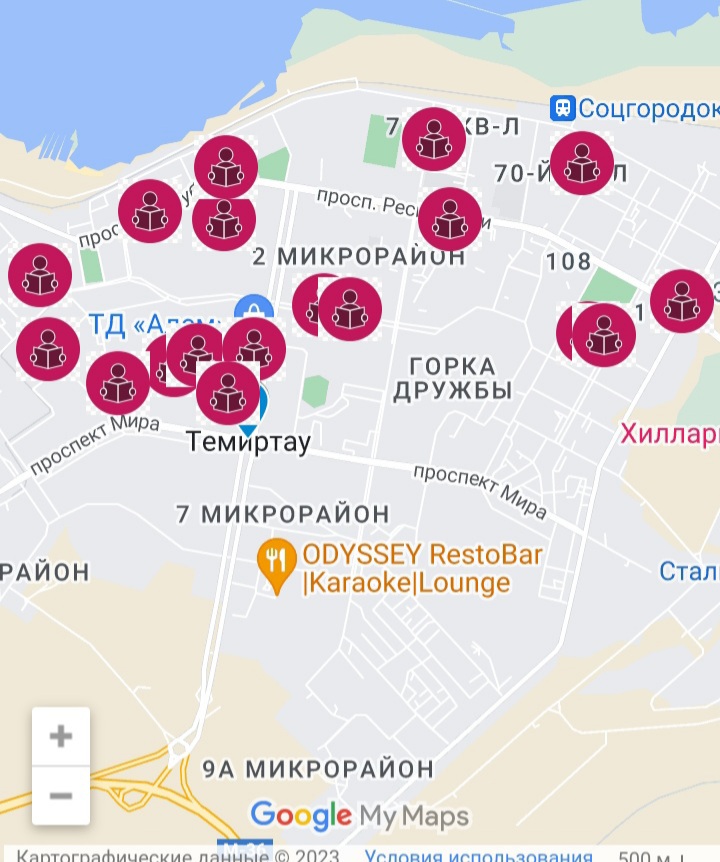 Цели конкурса: выявление лучшей карты культурных и языковых мест региона.
Задачи конкурса: 
активизировать инновационную деятельность учителей русского языка и литературы.
Сформировать языковую базу данных литературных, культурных и языковых мест малой Родины.
Способствовать сохранению культурного наследия региона.

На нашей Google карте отмечены все библиотеки нашего города, не только их адреса, но интересные факты и фотографии
В маршрут  нашей карты входят:
5 школьных библиотек
7 городских библиотек и филиалов
Краеведческий музей
Историко-культурный центр первого президента
1 дворовый клуб
Центр развития языков
2 детско-юношеских центра
Тайм-кафе Няня Пушкина
1 кинотеатр
https://www.google.com/maps/d/edit?mid=1GHfboUyqbK9BK9KLKyxm00dguuQTlh8&usp=sharing